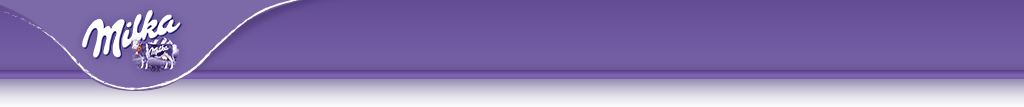 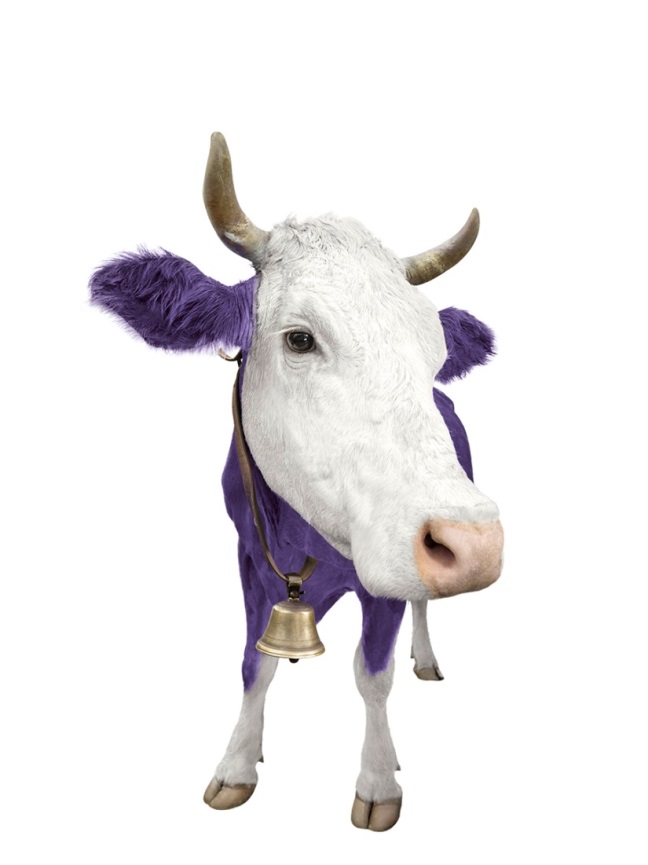 MILKA
POSLEDNÝ KÚSOK
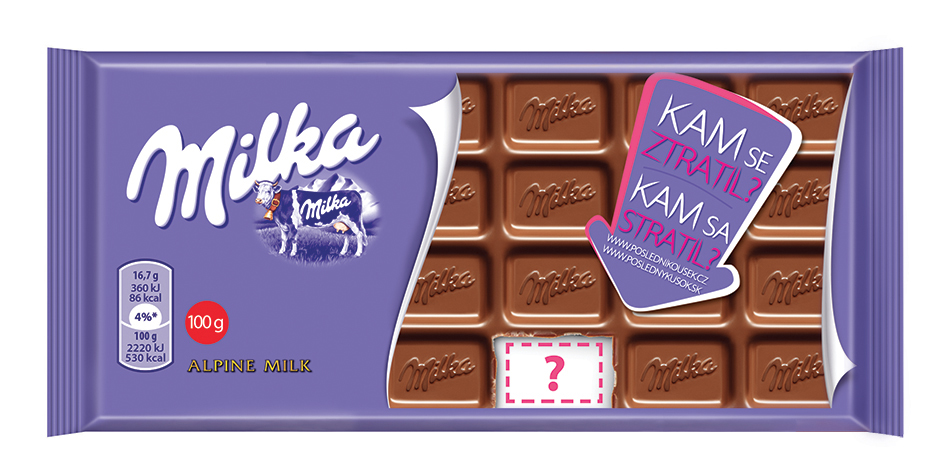 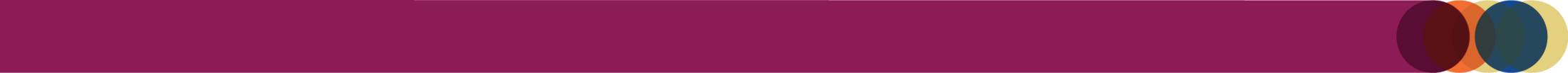 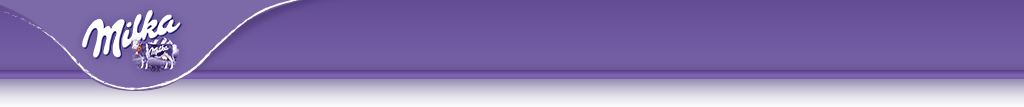 Prieskum – Slováci sú veľkorysí a radi sa delia.
88 % Slovákov sa rado delí64 % Slovákov by sa podelilo o všetko33 % Slovákov sa podelí o posledný kúsok aj s tým, koho stretnú prvý raz
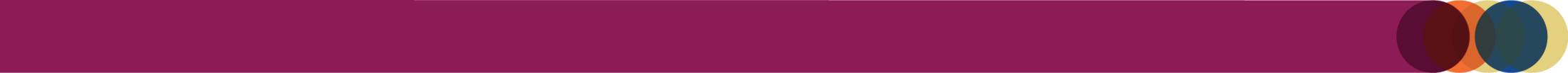 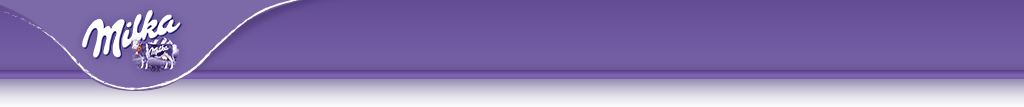 Ako presvedčiť Slovensko, že 
o posledný kúsok sa dá podeliť 
vo VEĽKOM ŠTÝLE a ZAPOJIŤ MÉDIÁ
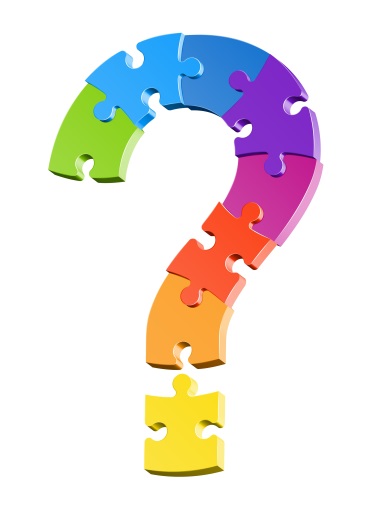 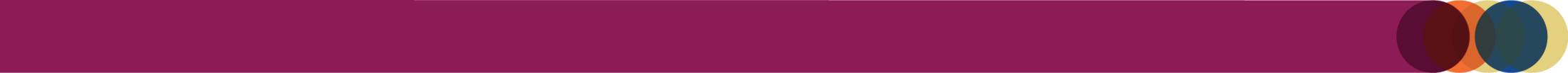 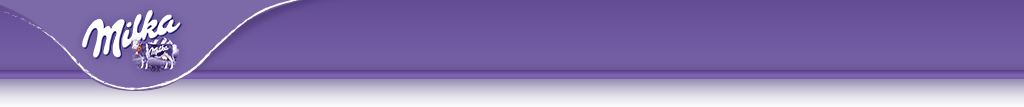 Veronika Otrubová a jej púť Posledného kúsku
Silný príbeh plný emócií
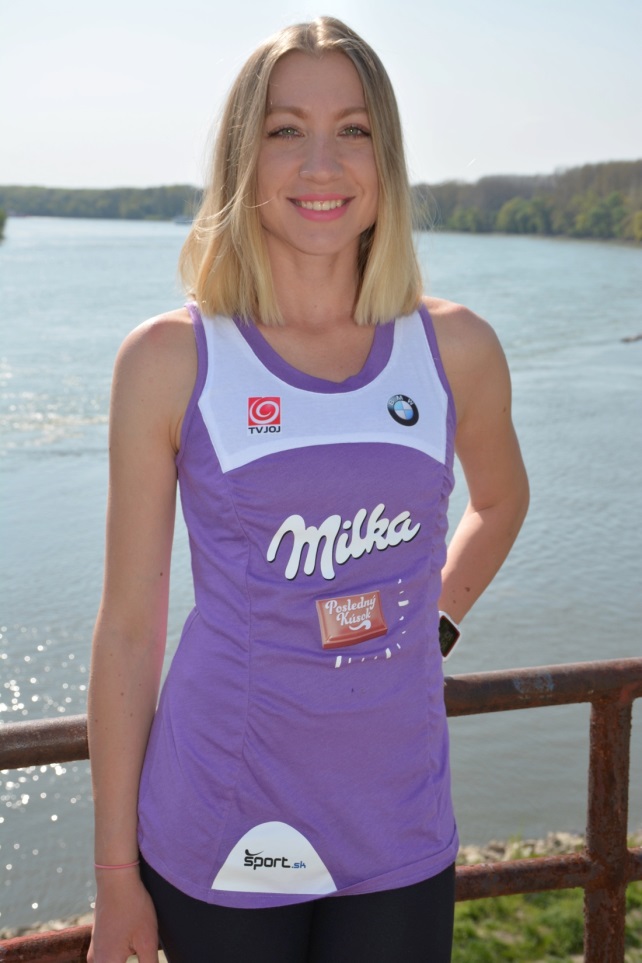 Posol posledného kúsku a jeho odkaz
Veľká osobná výzva
Aktivácia celého Slovenska v duchu Trúfni si na jemnosť
Beh ako aktuálny trend
Atraktívne príbehy pre médiá
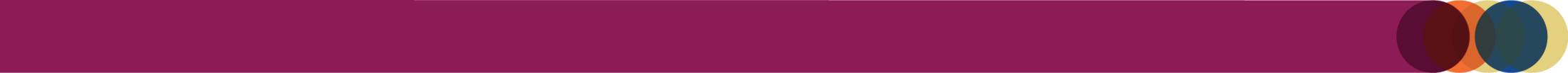 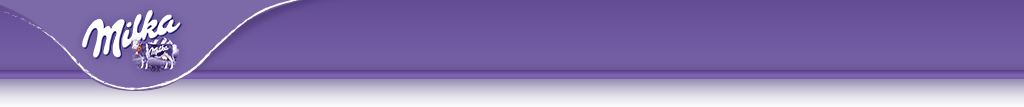 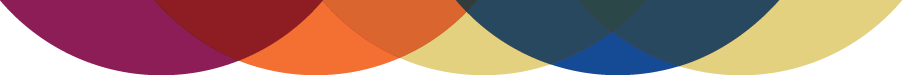 Trasa Posledného kúsku
23 dní, 650 kilometrov (6.5.-28.5.2015)
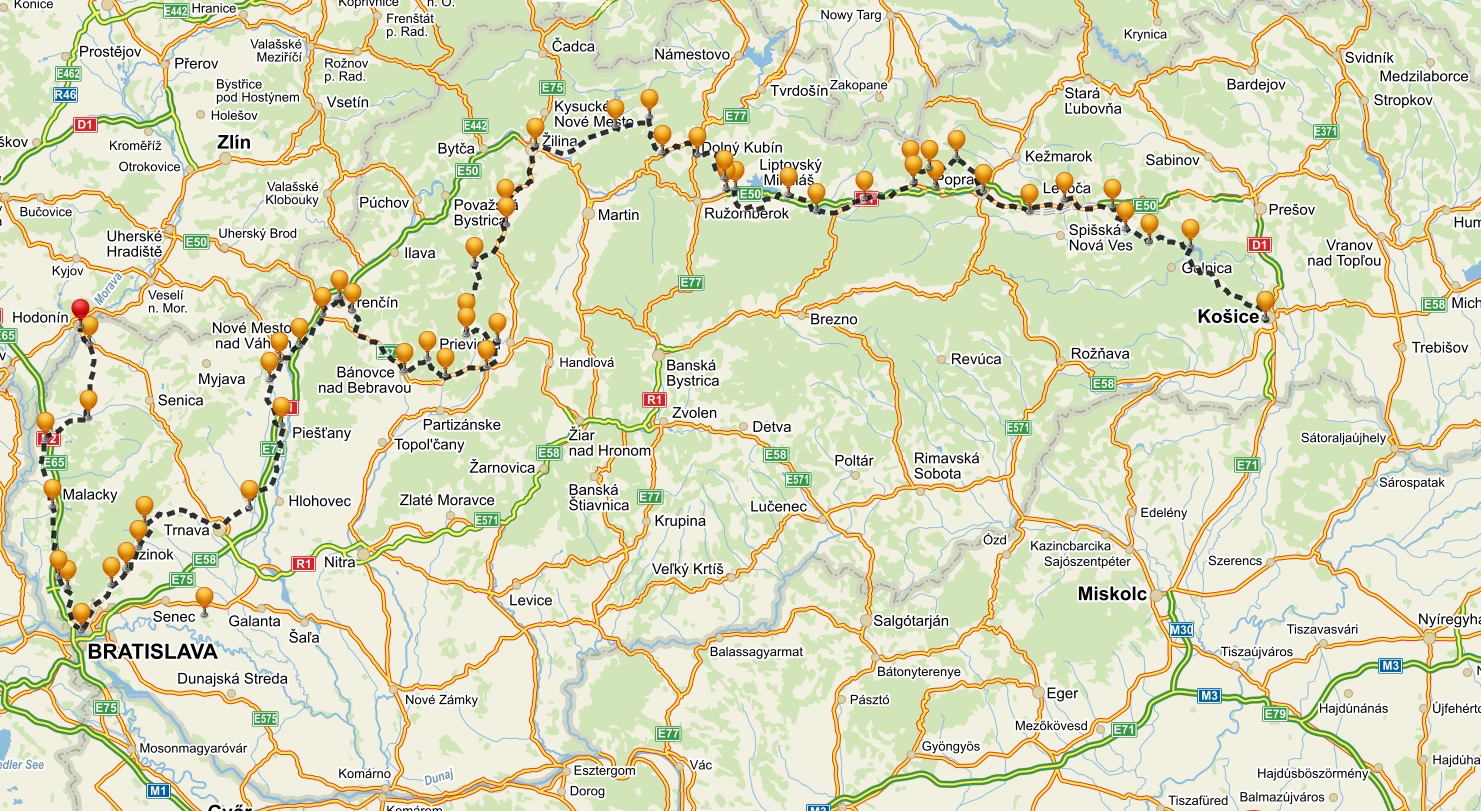 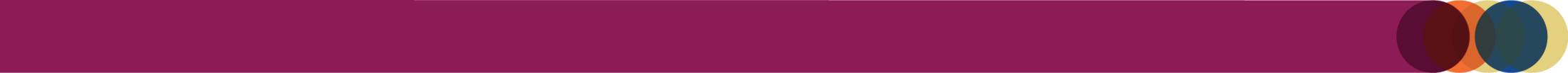 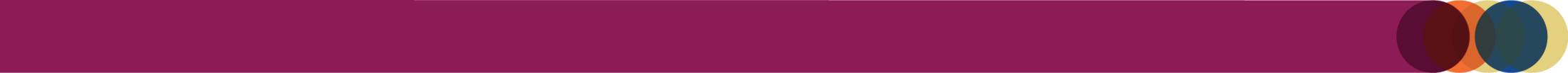 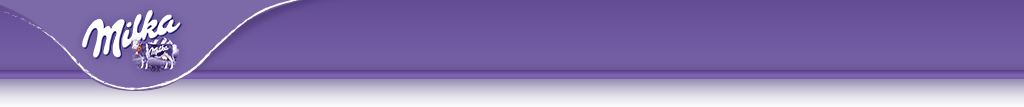 Slováci sa s Veronikou delili vo veľkom...
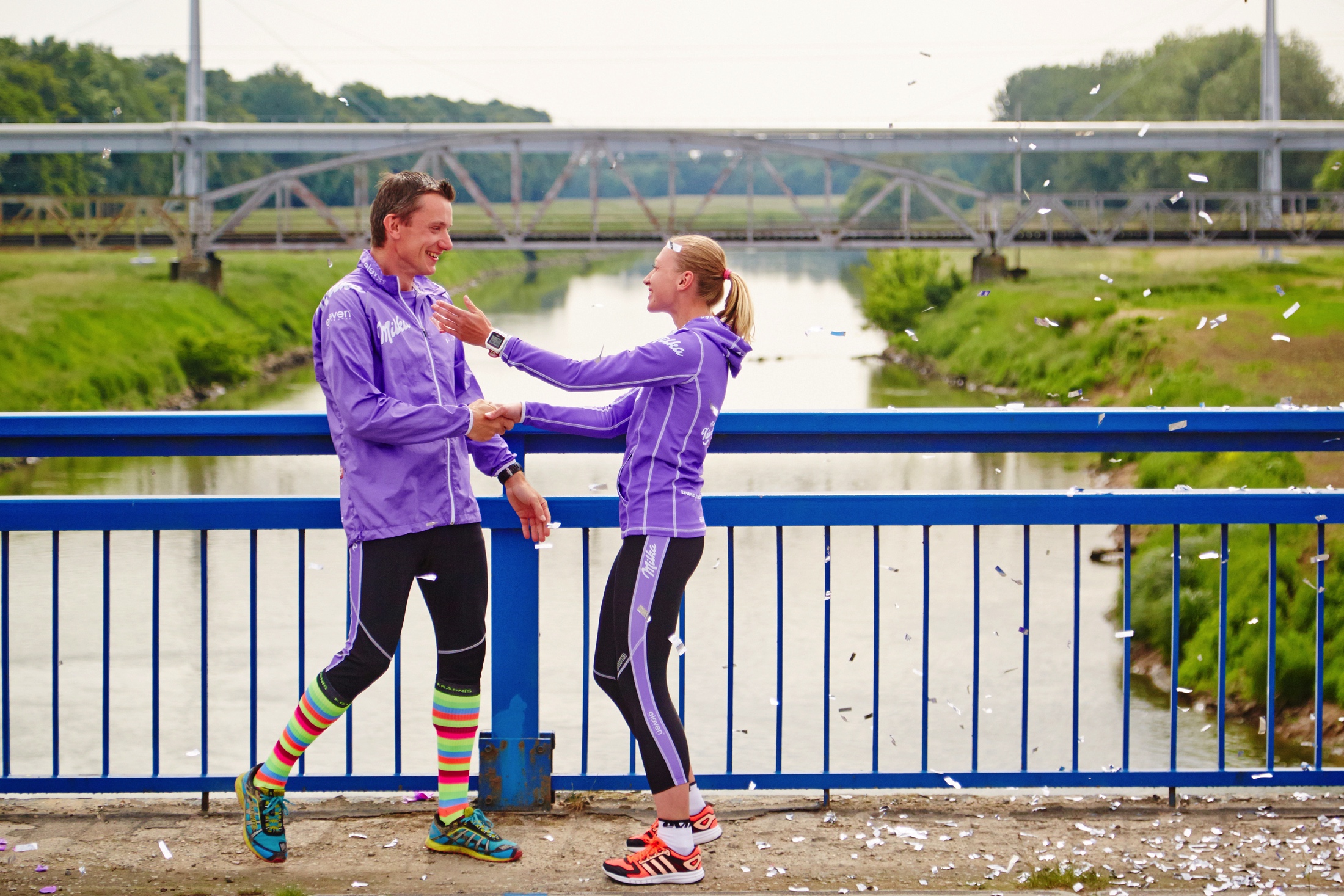 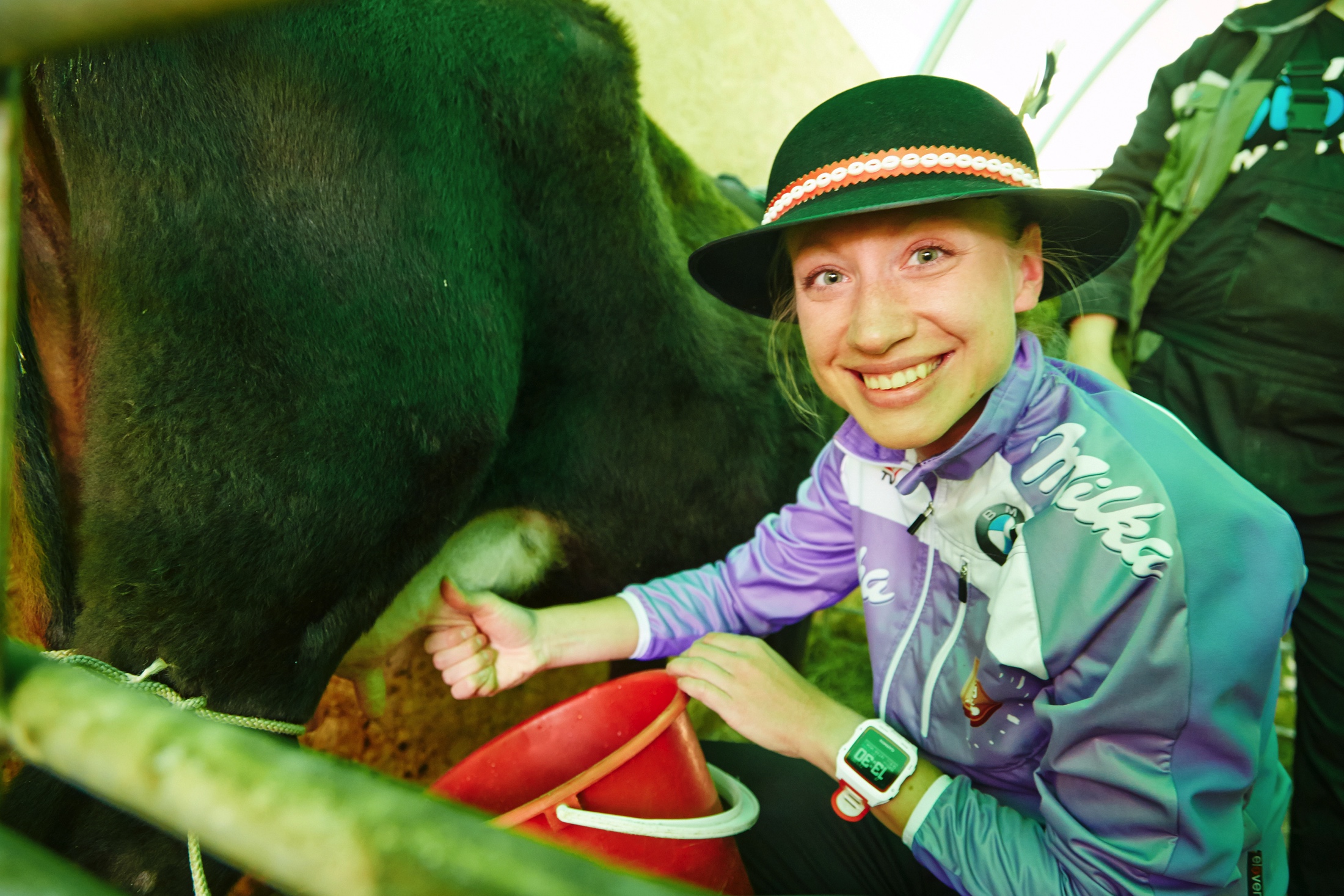 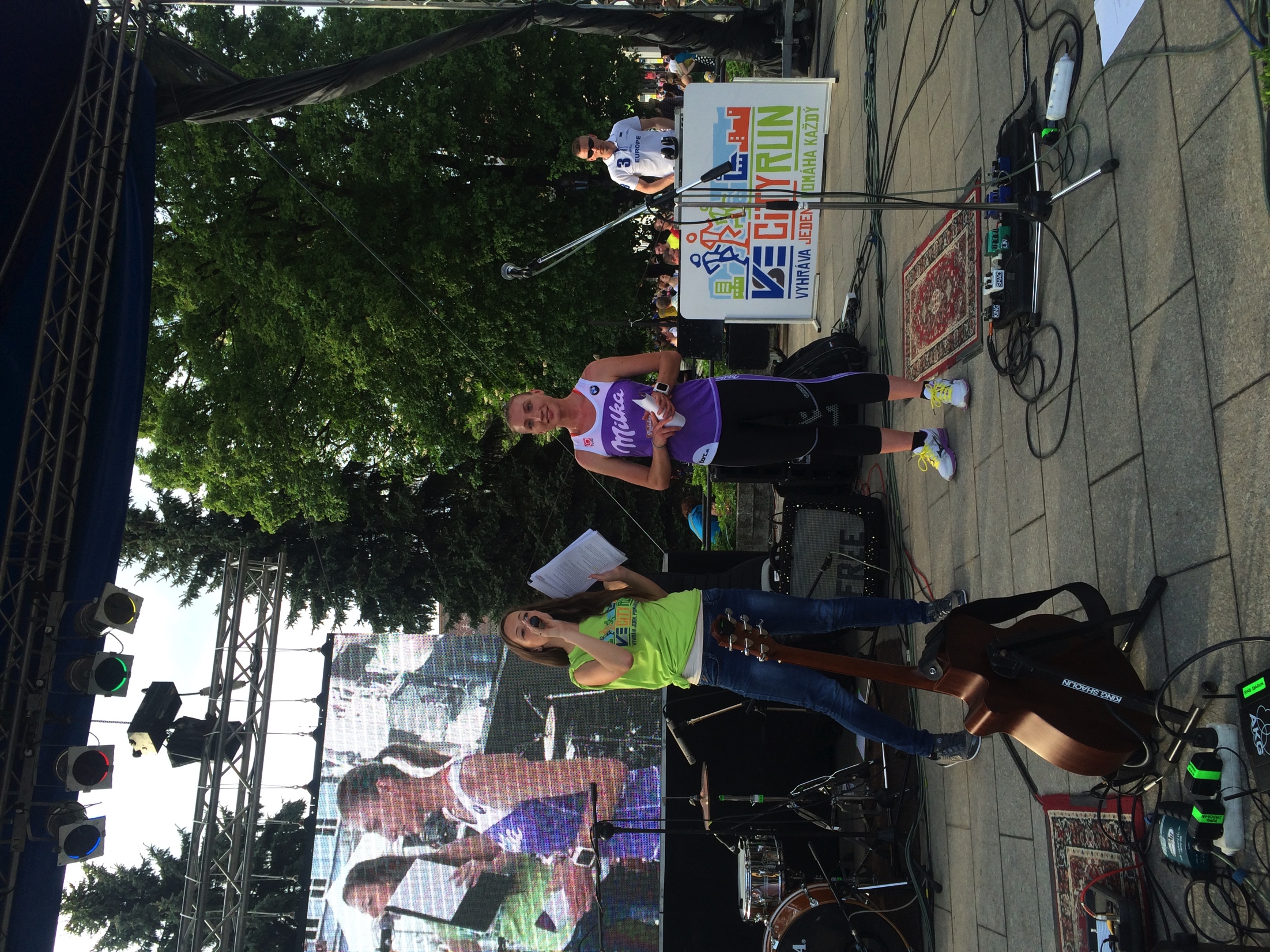 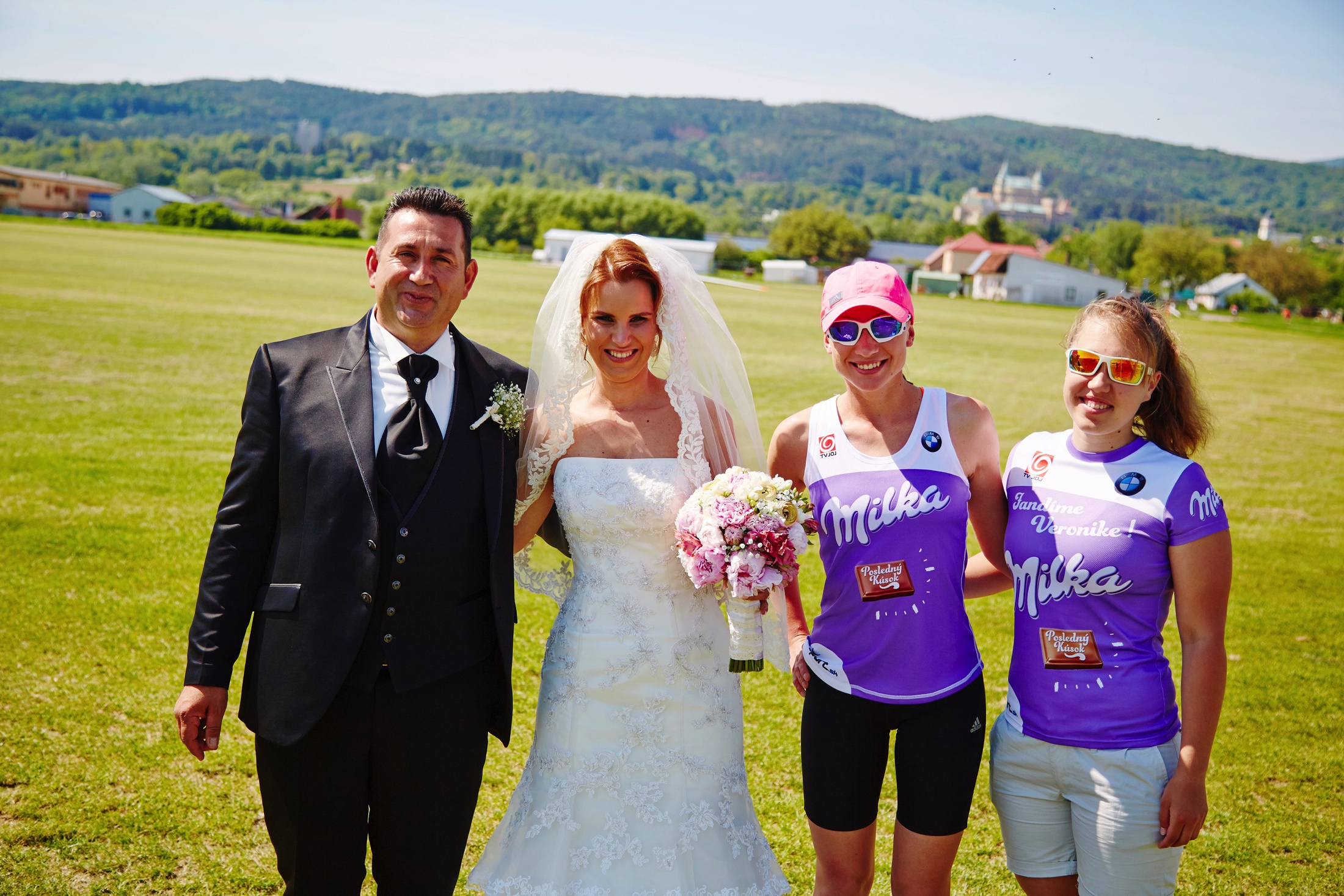 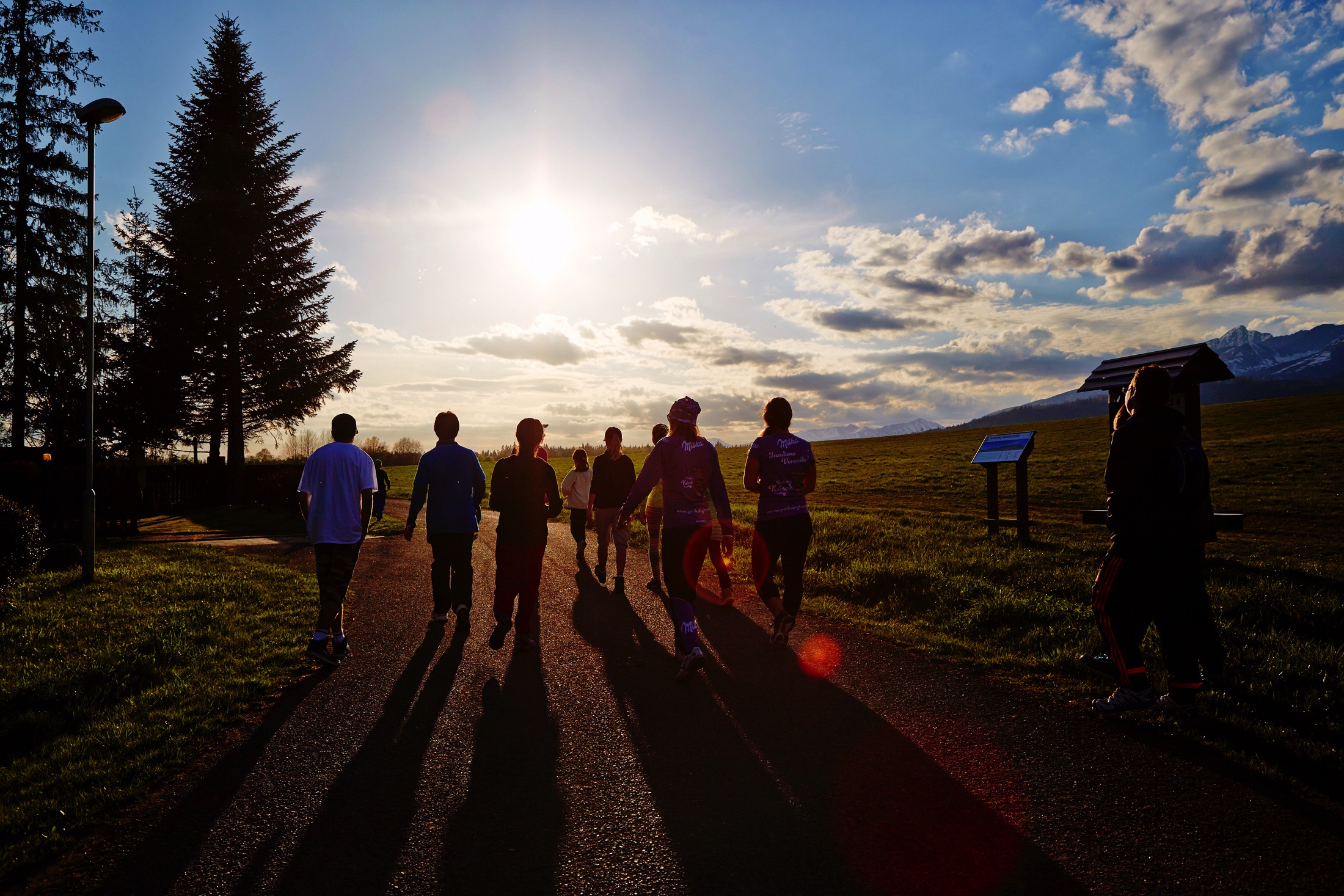 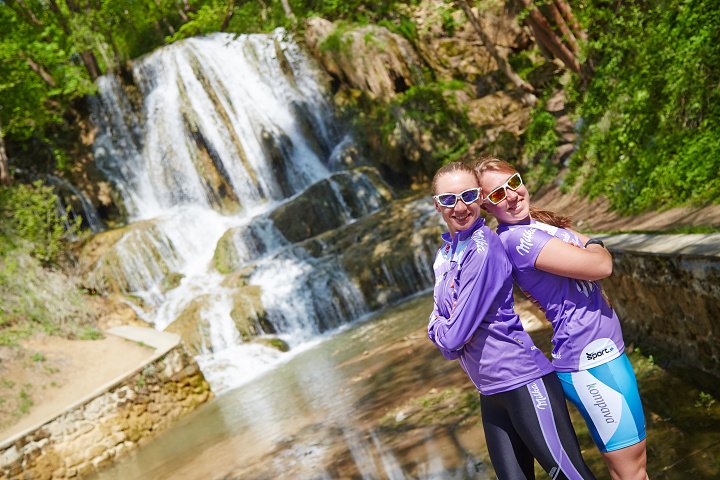 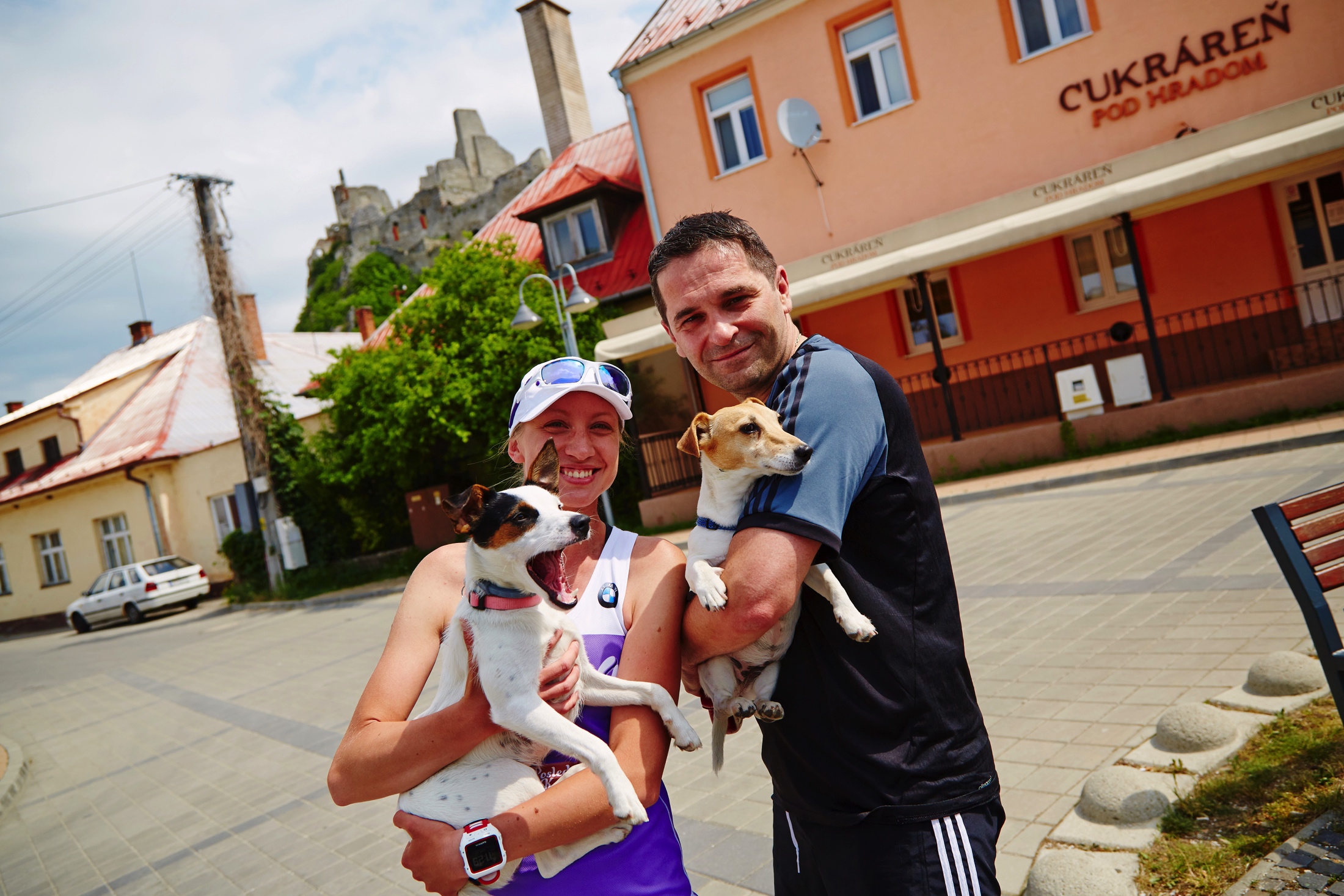 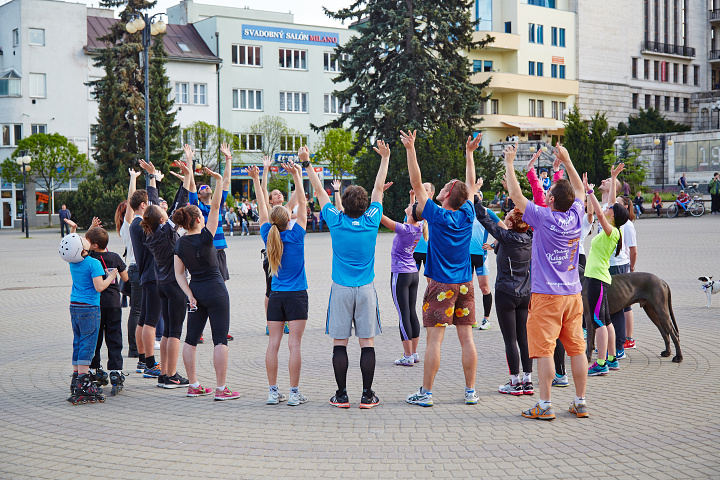 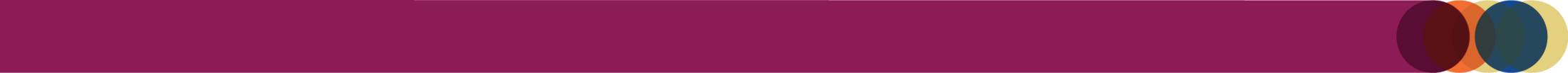 ...ale hlavne o zážitky na celý život
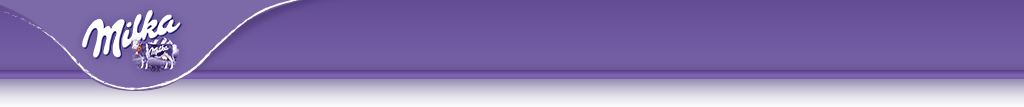 Veroniku podporili aj známe osobnosti
Slovenskí hokejisti
Junior
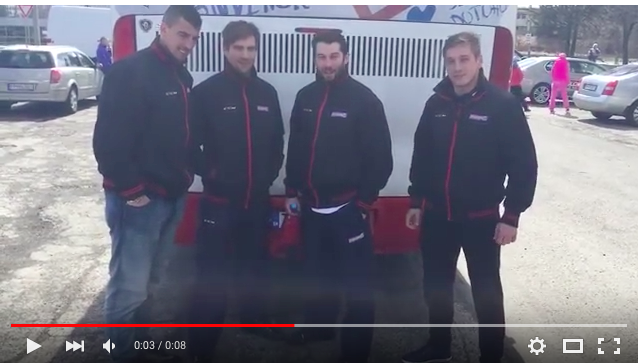 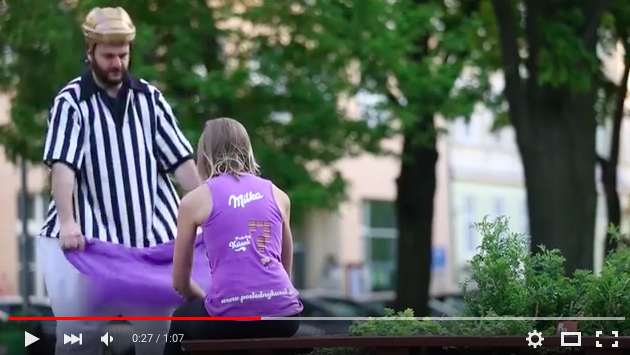 Olympionička Martina Kohlová
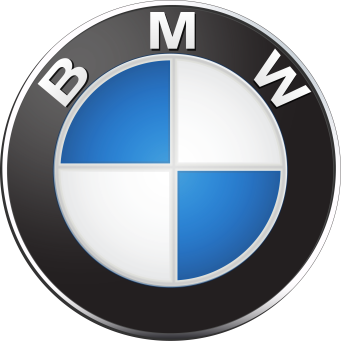 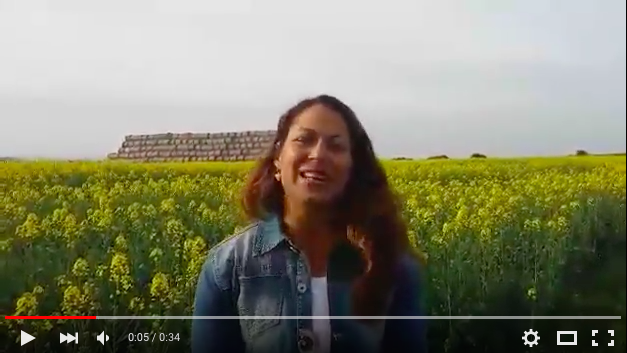 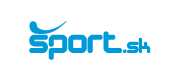 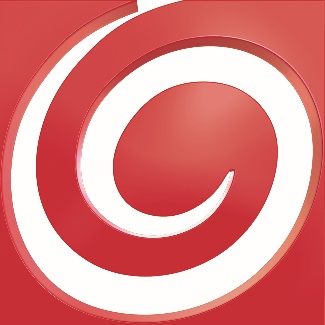 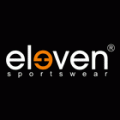 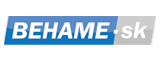 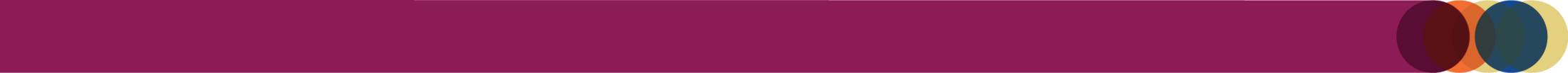 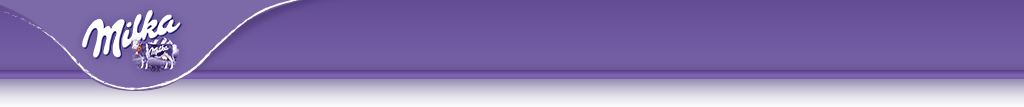 Veronika vo vzduchu, vode, na kolesách...
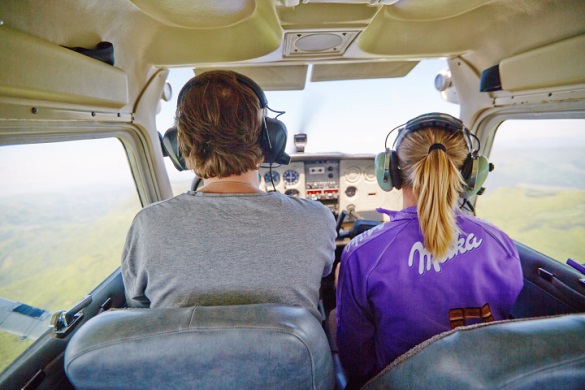 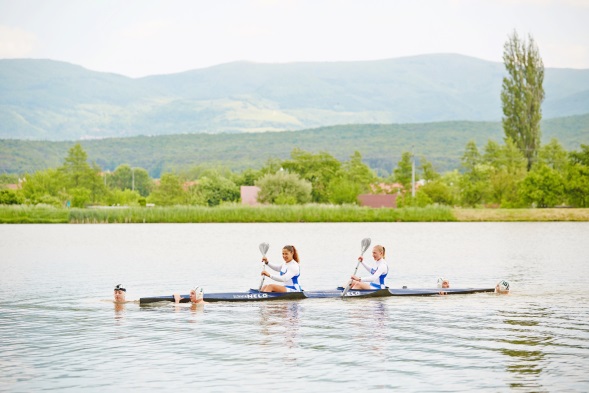 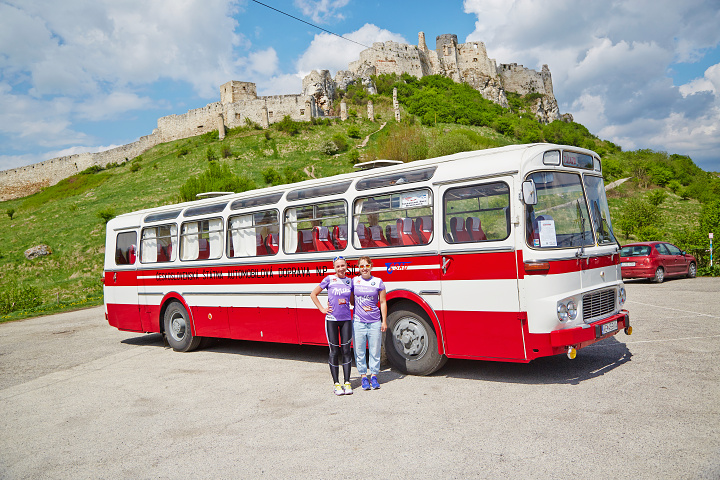 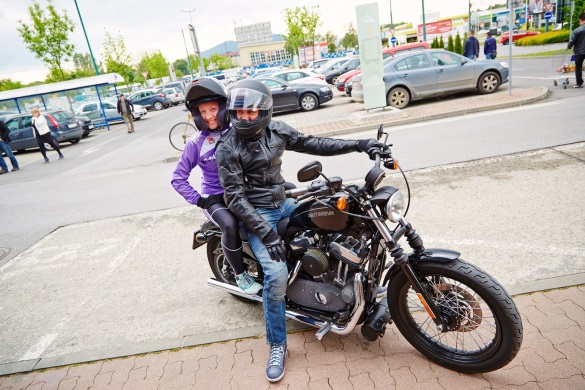 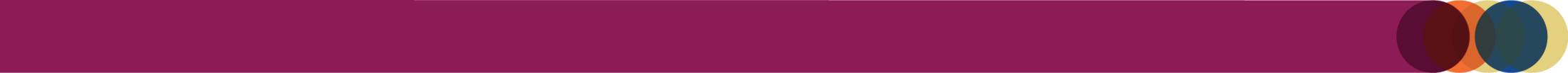 ...so svojimi troma najbližšími ženami – mamou, sestrou a neterkou
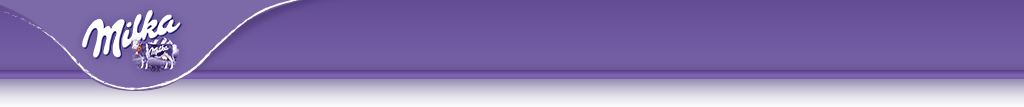 Veronika sa podelila o svoj Posledný kúsok
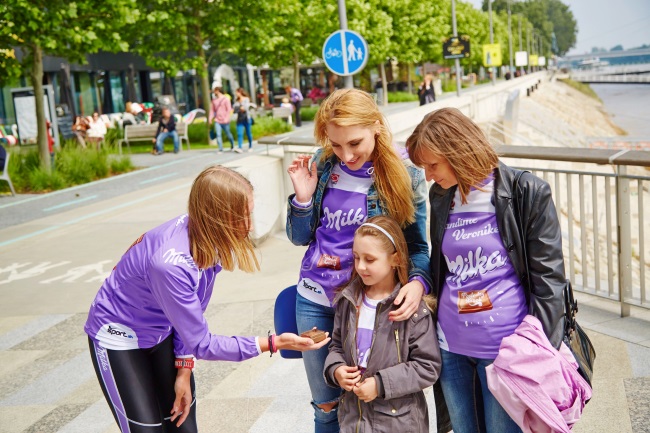 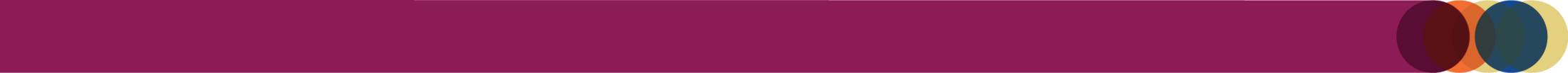 ...so svojimi troma najbližšími ženami – mamou, sestrou a neterkou
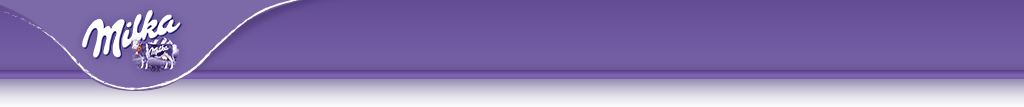 Veronikin beh s Posledným kúskom očaril médiá
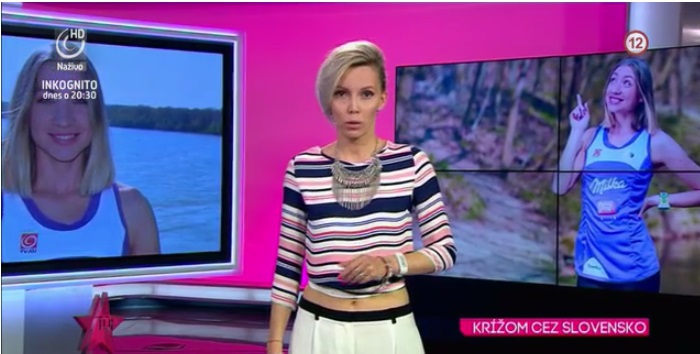 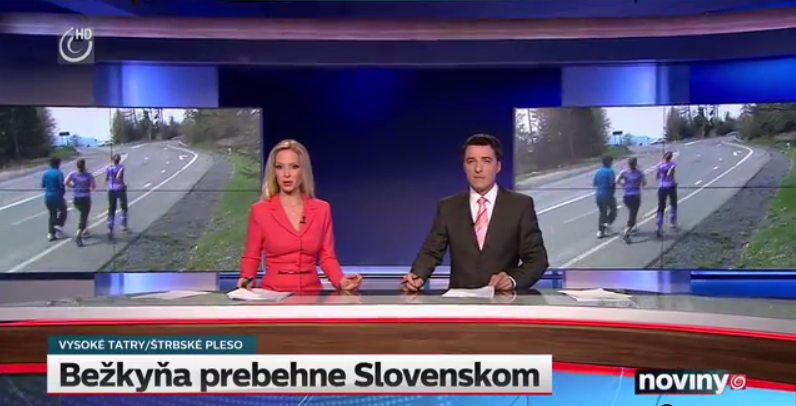 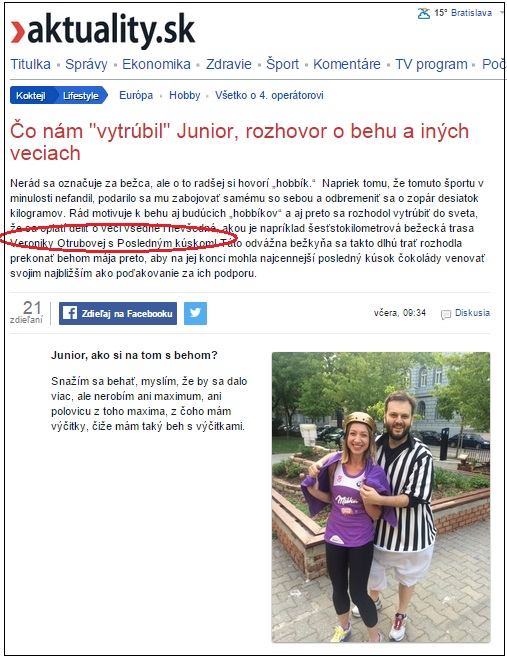 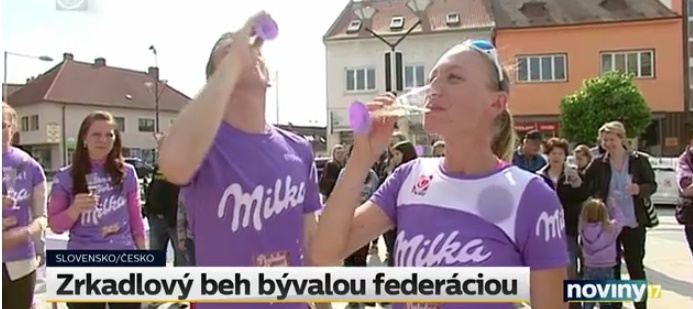 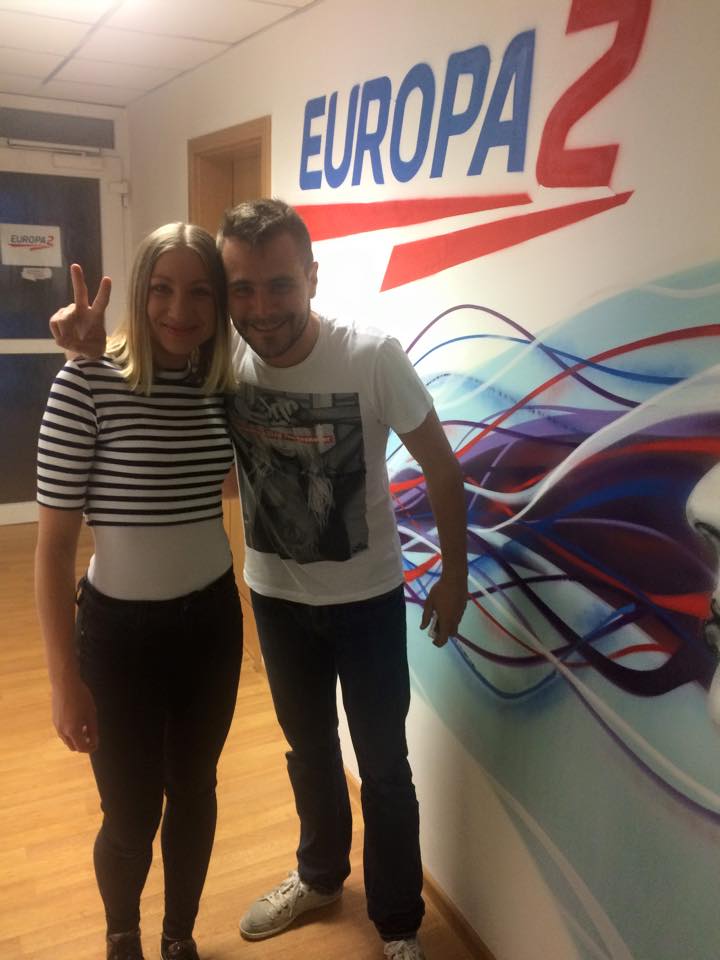 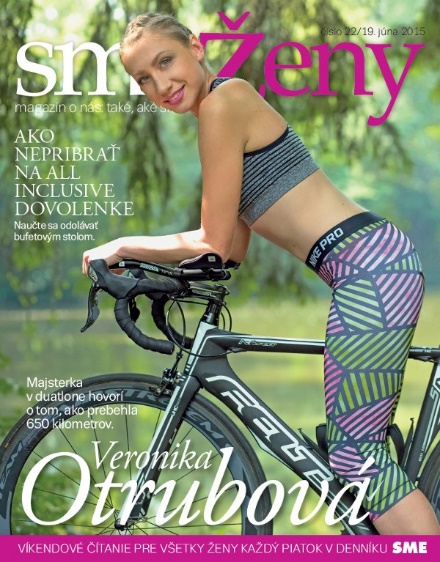 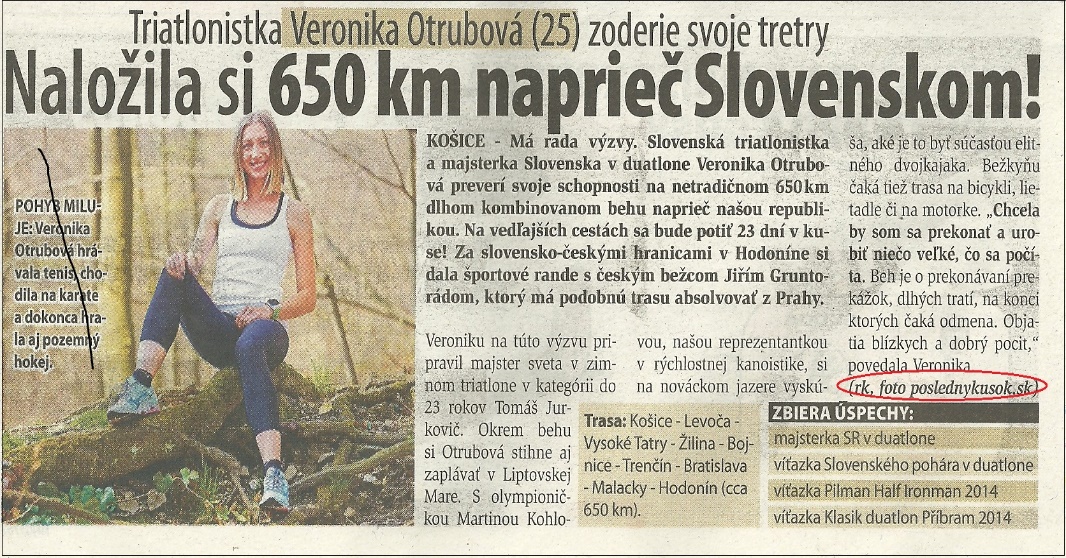 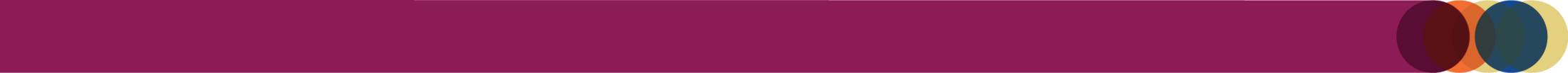 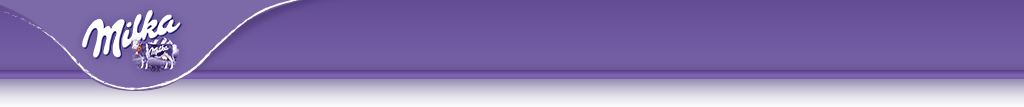 Microsite – Slováci sa delili o Posledný kúsok
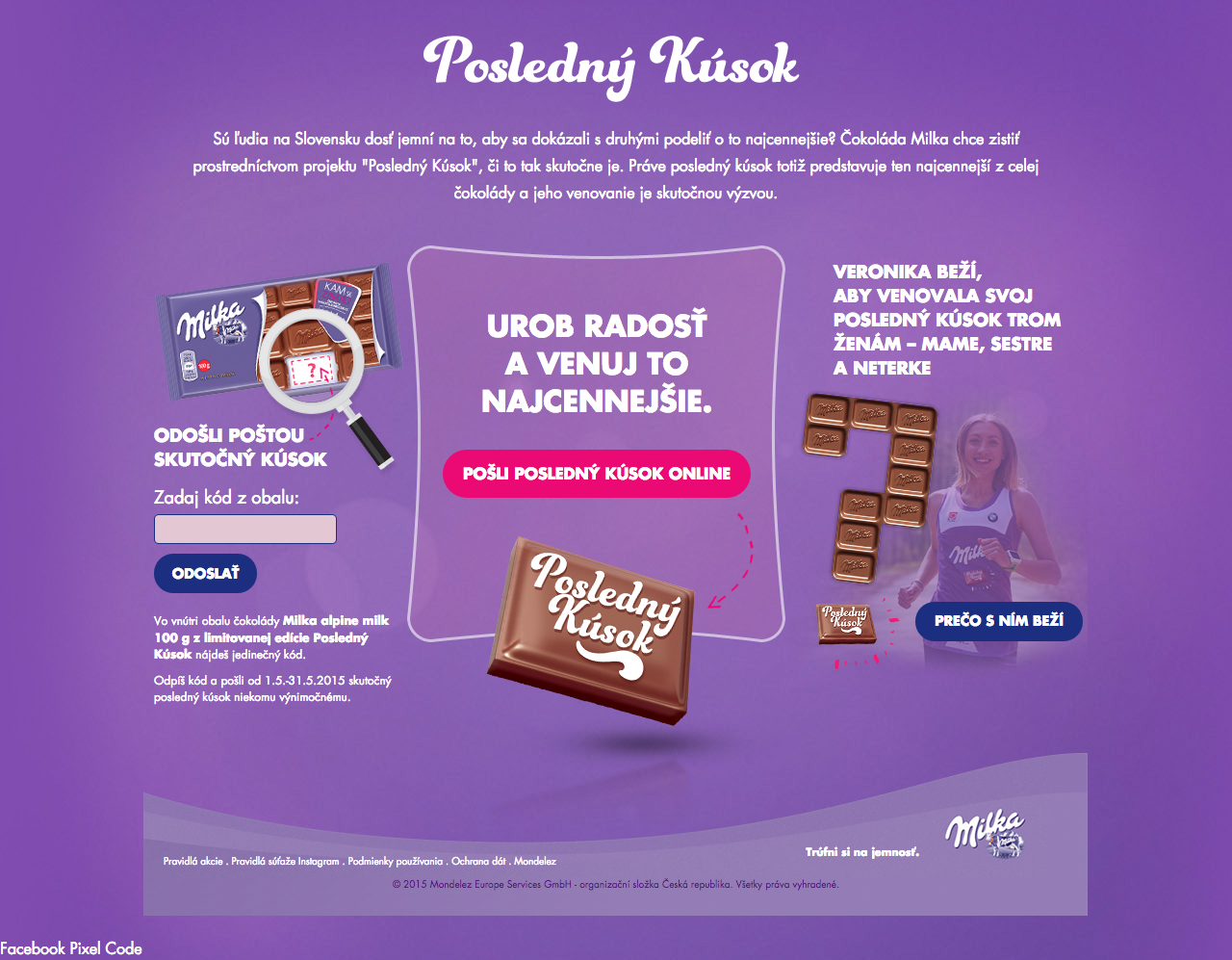 130 000 zaslaných posledných kúskov čokolády (SR + ČR)500 000 návštev microsite
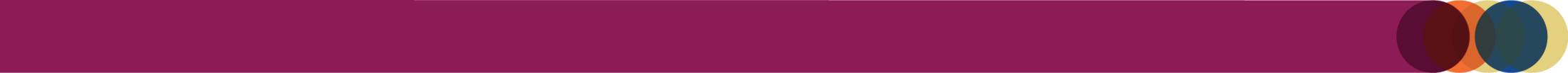 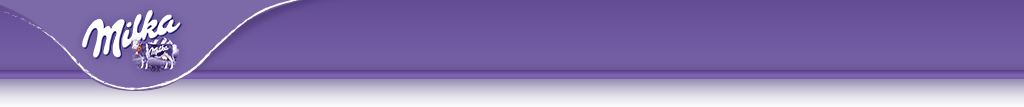 Výsledky kampane
118 mediálnych výstupov
118 000 eur hodnota mediálnych výstupov
TITULKA SmeŽeny  
7x TV výstup (vrátane hlavných večerných správ na TV JOJ) 
500 000 návštev microsite 
130 000 zaslaných posledných kúskov čokolády (SR + ČR)
1 800 000 vzhliadnutí na YouTube (SR + ČR) 
29 výstupov na FB v komunitách
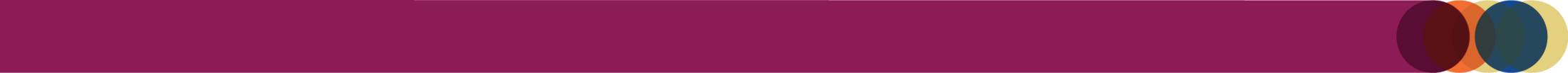